Проект  « На пути к объединению семьи»взрослый тренинг.
МБДОУ № 143 Золотая рыбка
Тренеры :
Анфимова Е.В.
Бурштейн Л.В.
2021
ЦЕЛЬ ТРЕНИНГА  ДЛЯ ВЗРОСЛЫХ: развивать  родительскую уверенность.
ФОРМЫ  РАБОТЫ:
Мини-лекции
Видеоролики
Анкетирование
Решение проблемных ситуаций
Пополнение копилки Семейных игр
Рассуждения
Рефлексия
Мозговой штурм
Дискуссия
Анализ
На   проекте  родители
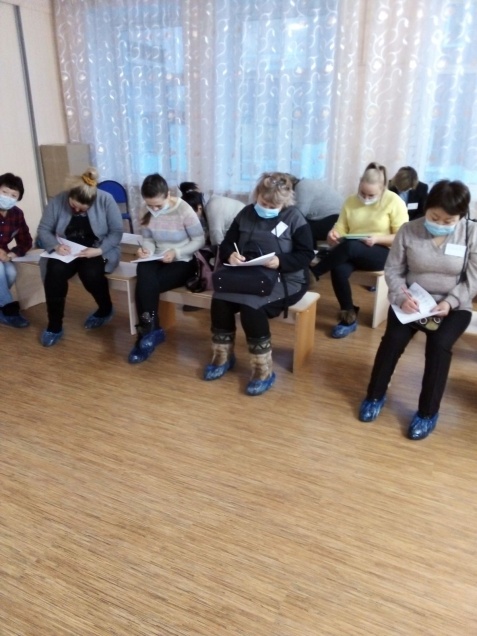 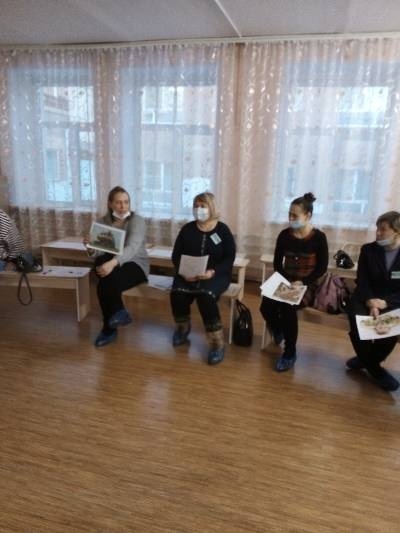 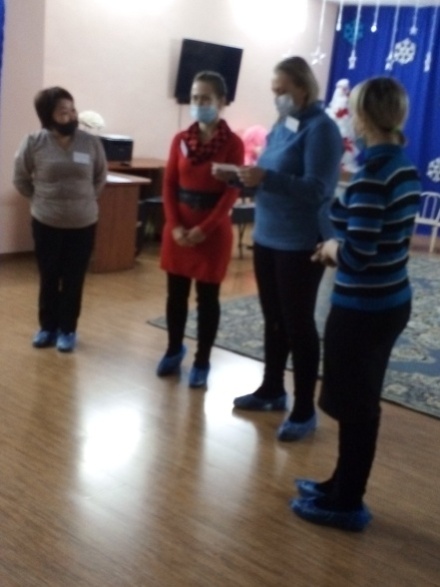 Заполняли анкеты
Делились впечатлениями
Разыгрывали  ситуации
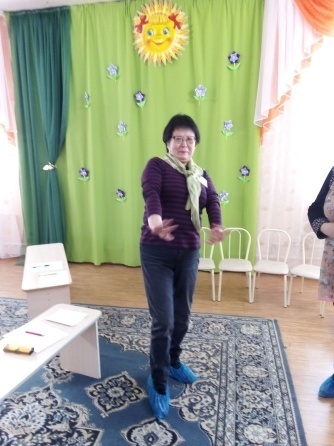 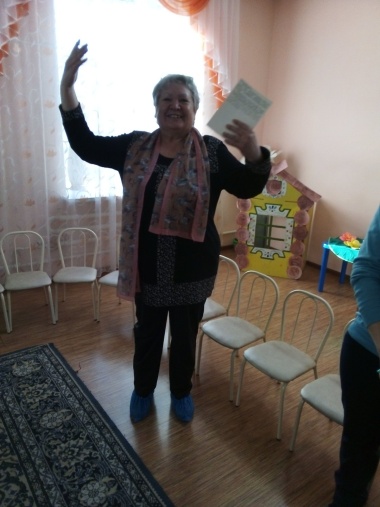 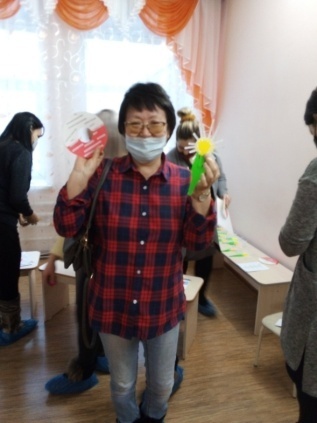 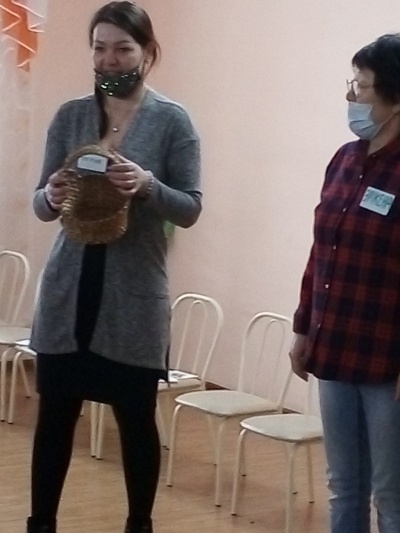 Проявляли  эмоции
Актуализировали знания и опыт
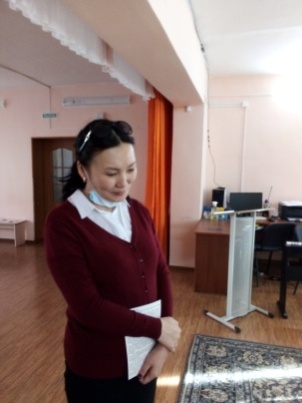 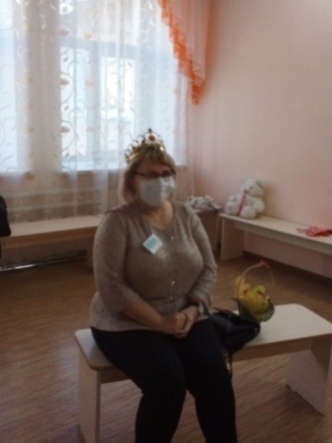 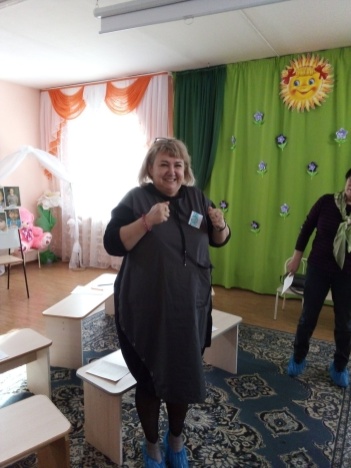 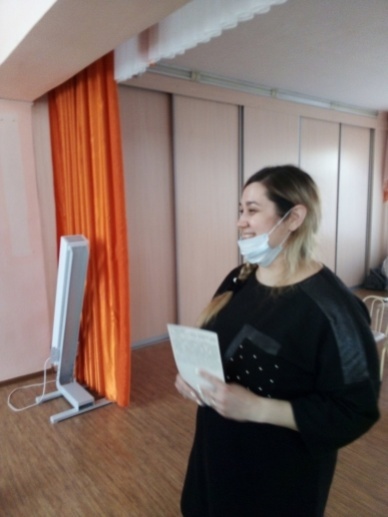 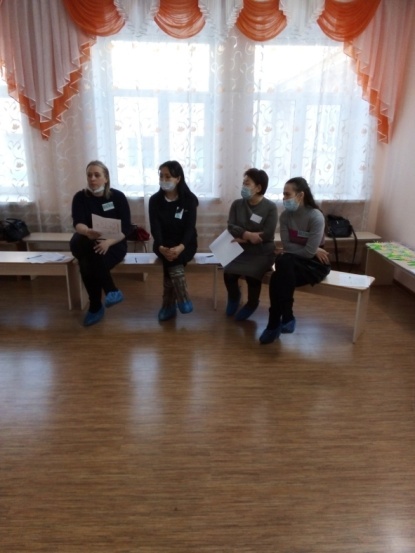 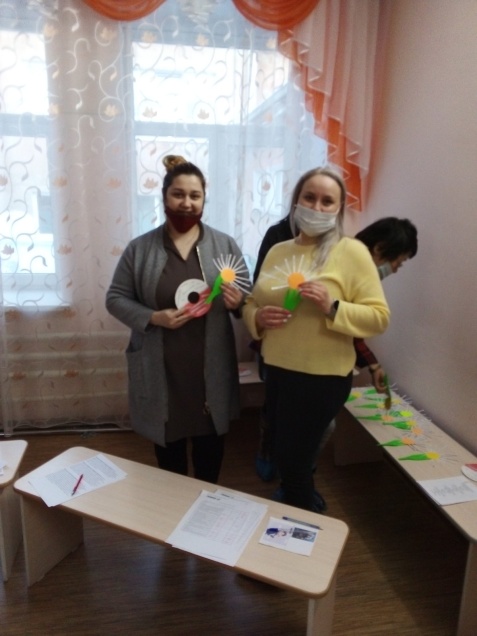 Получили «круг спасения» и «цветок посланий»
Работали  парами и в больших группах
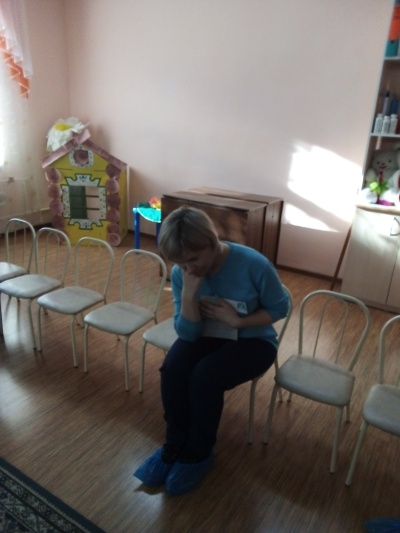 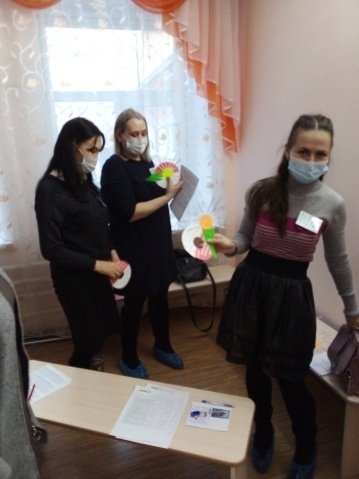 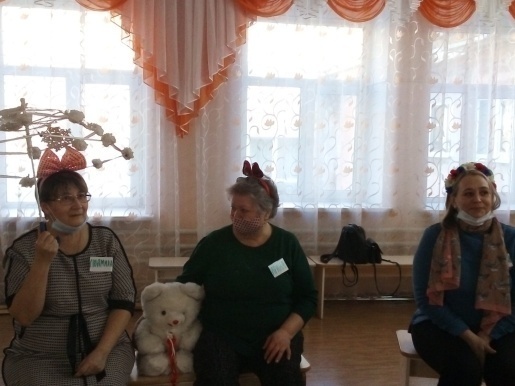 Участвовали в дискуссии  и вели учебный разговор
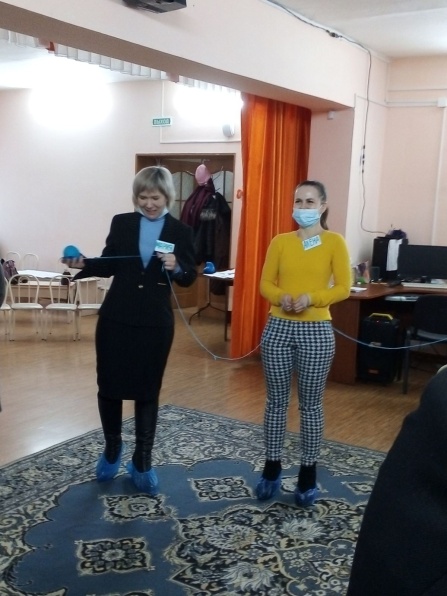 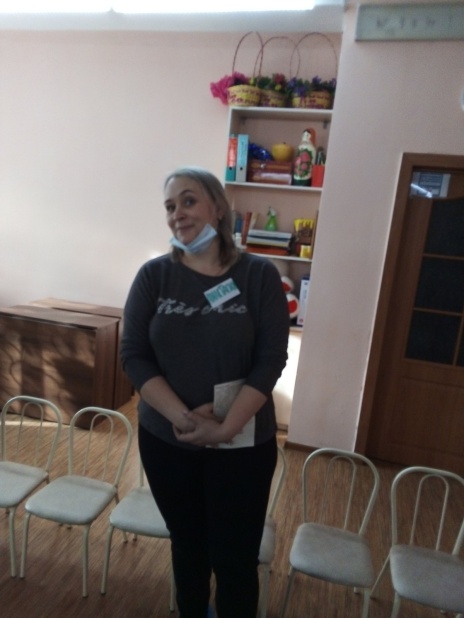 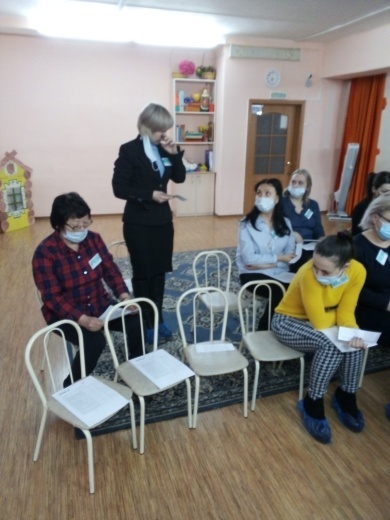 Сопоставляли эффективные и неэффективные стили воспитательного воздействия
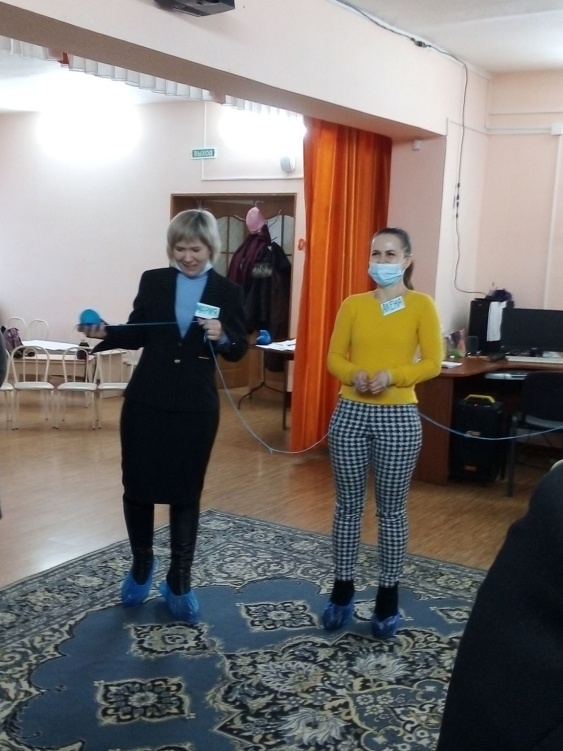 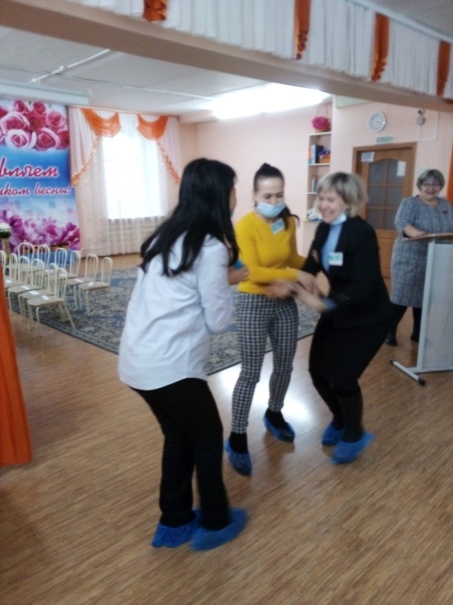 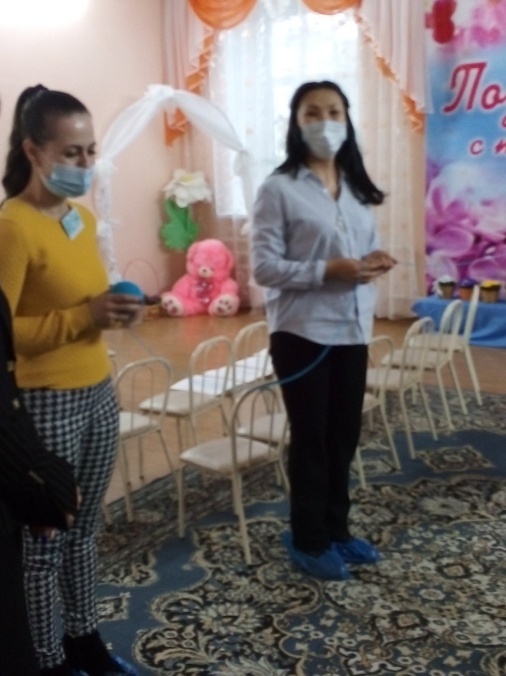 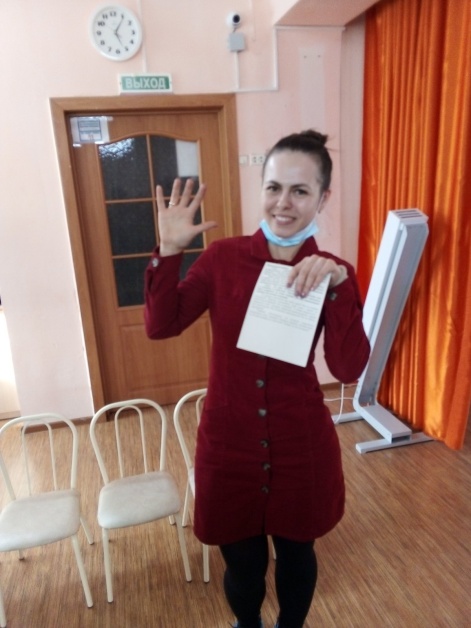 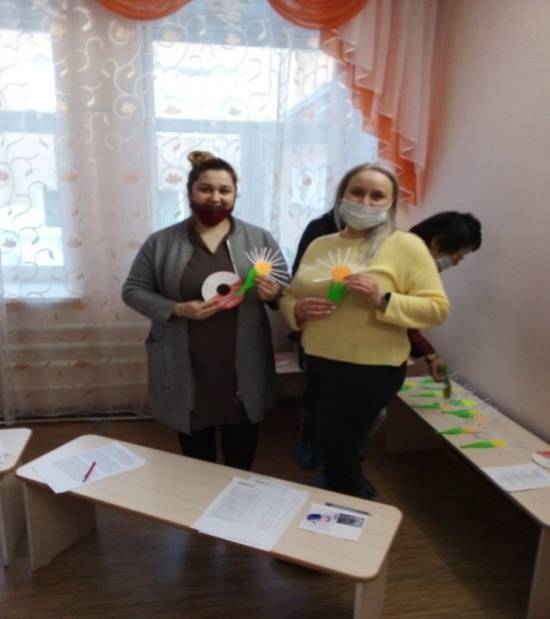 Вырабатывали родительскую стратегию
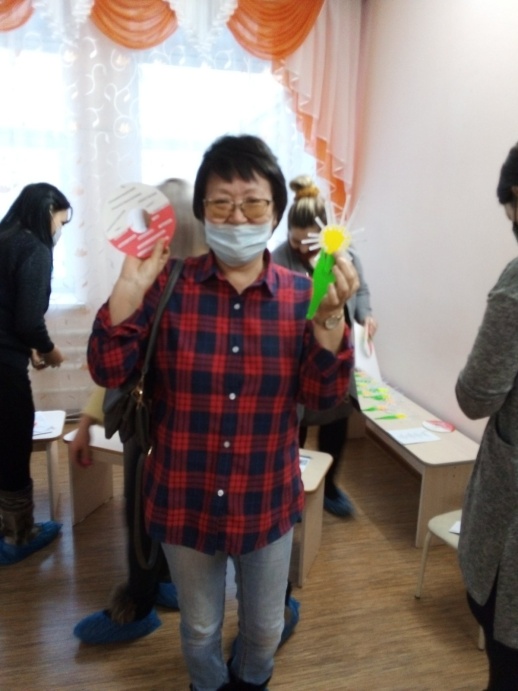 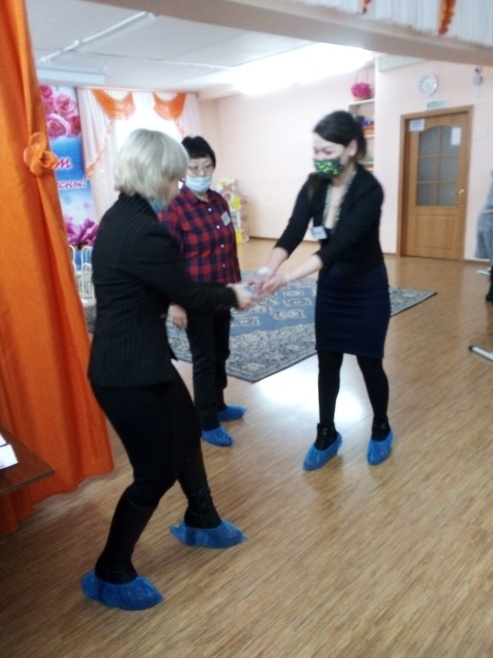 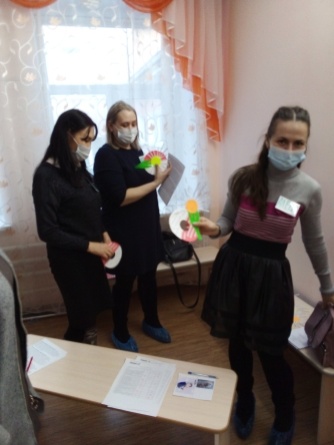 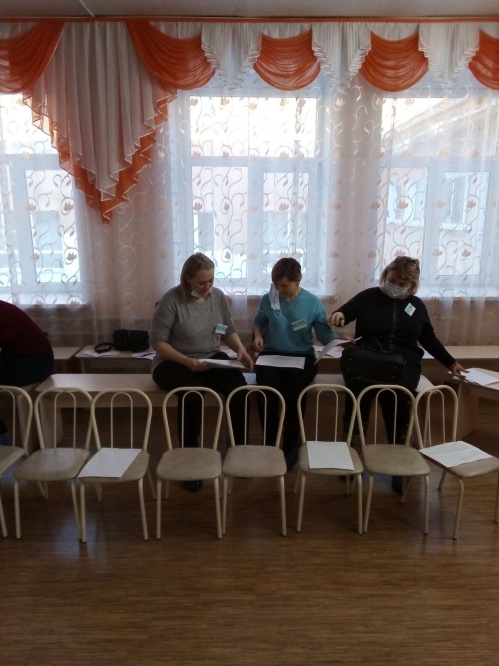 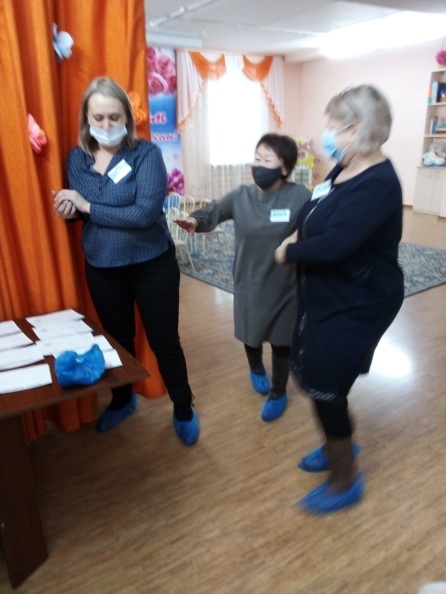 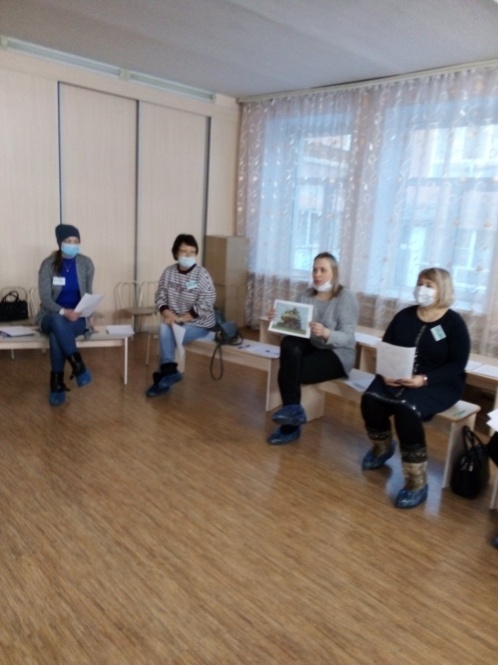 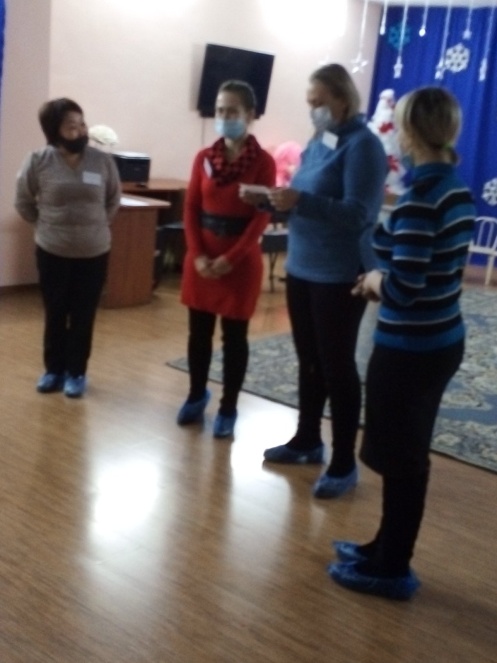 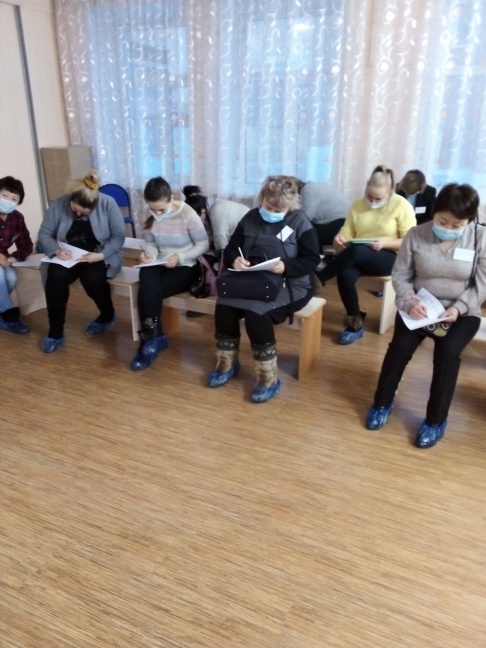 Учились психологическим методам  и педагогическим приемам.
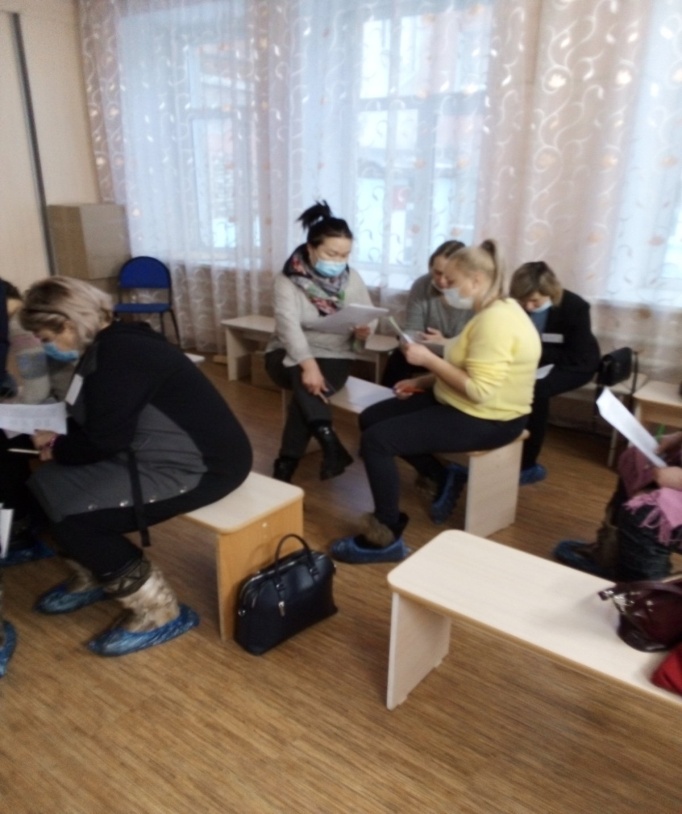 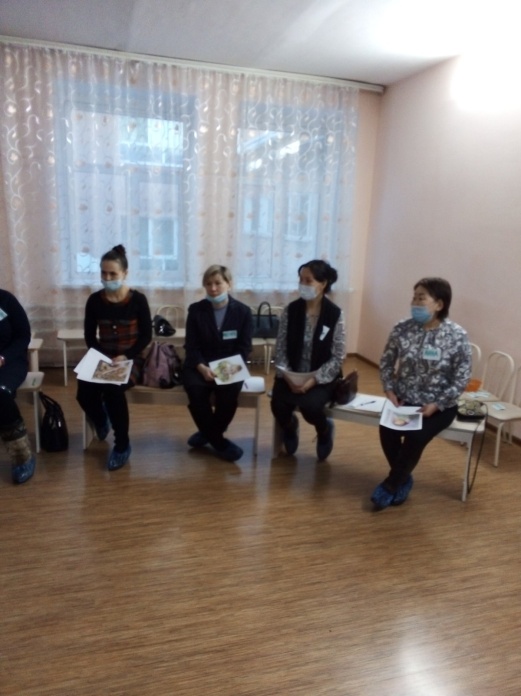 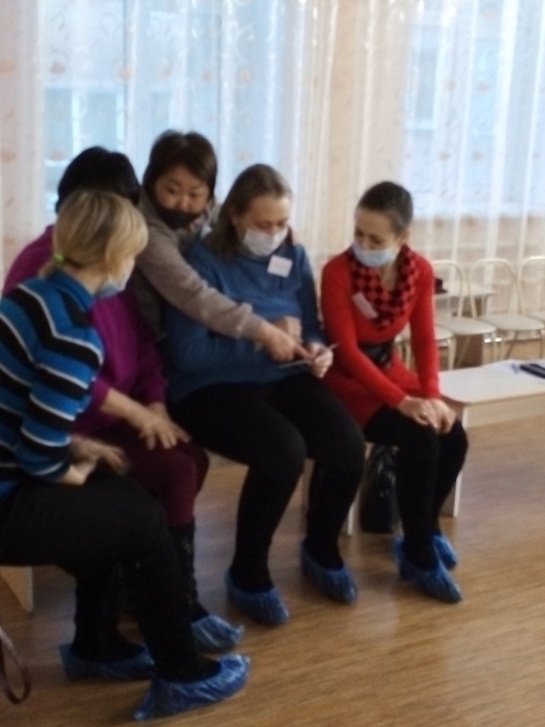 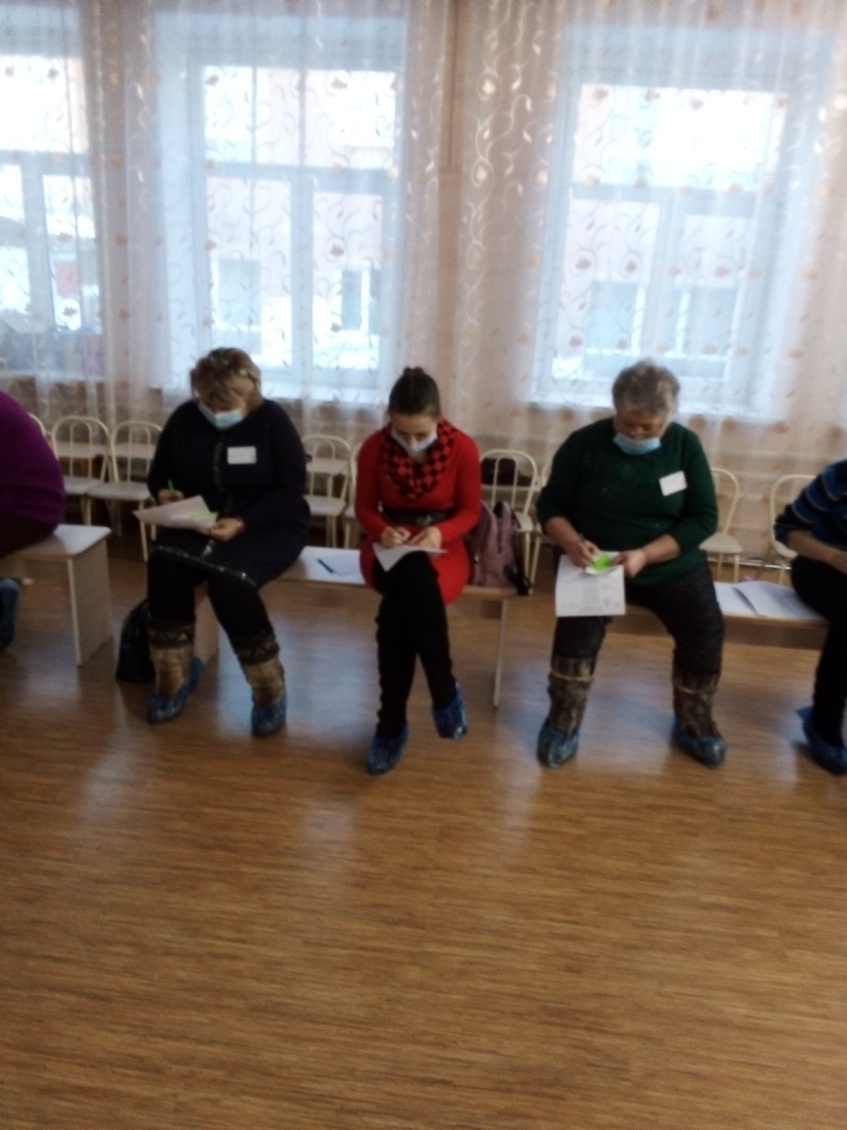 Посещали мини - лекции
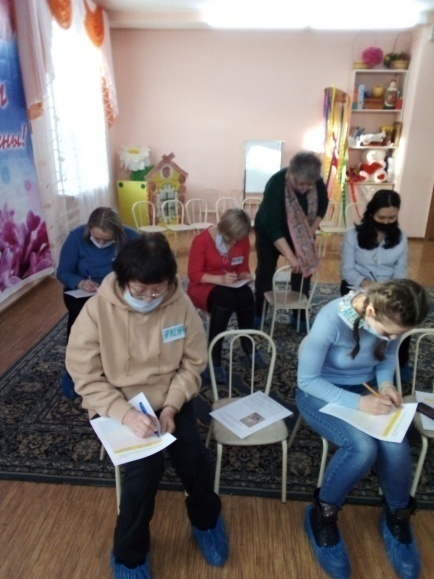 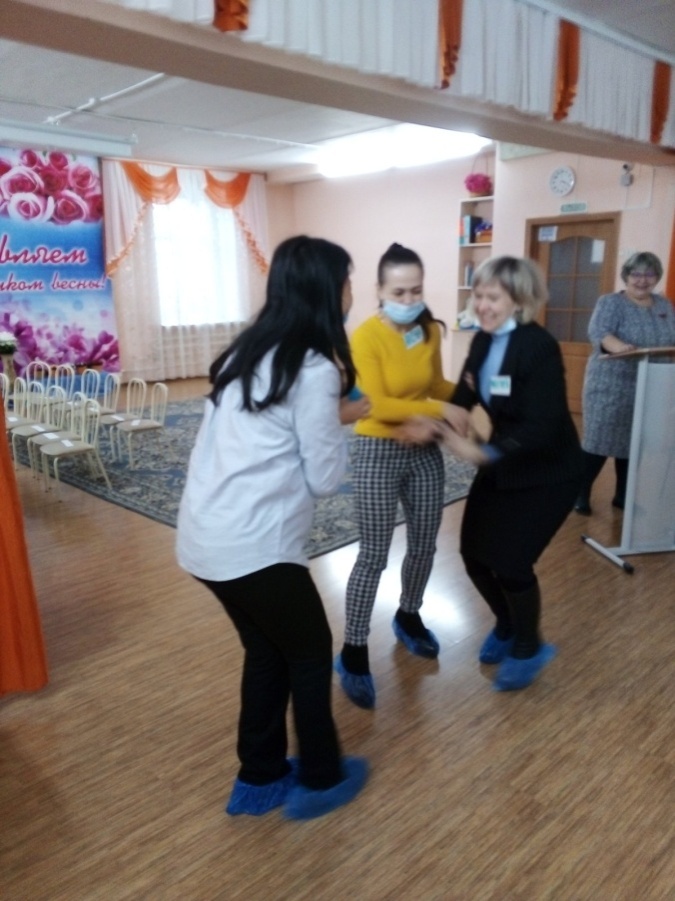 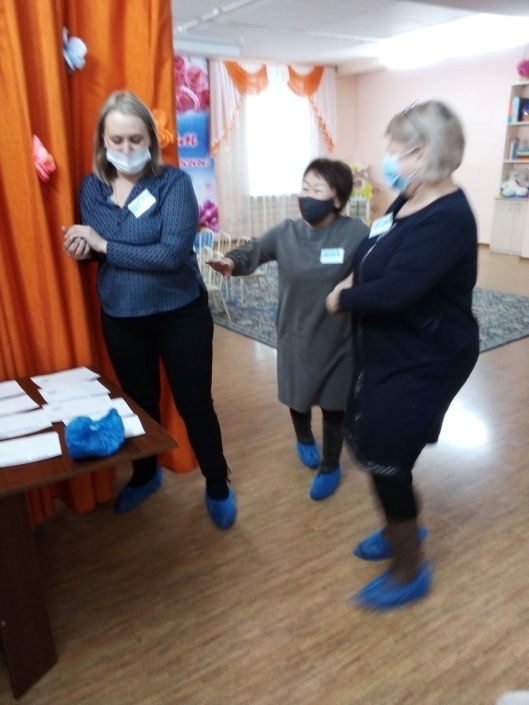 Проводили ролевый тренинг и пополняли копилку семейных игр
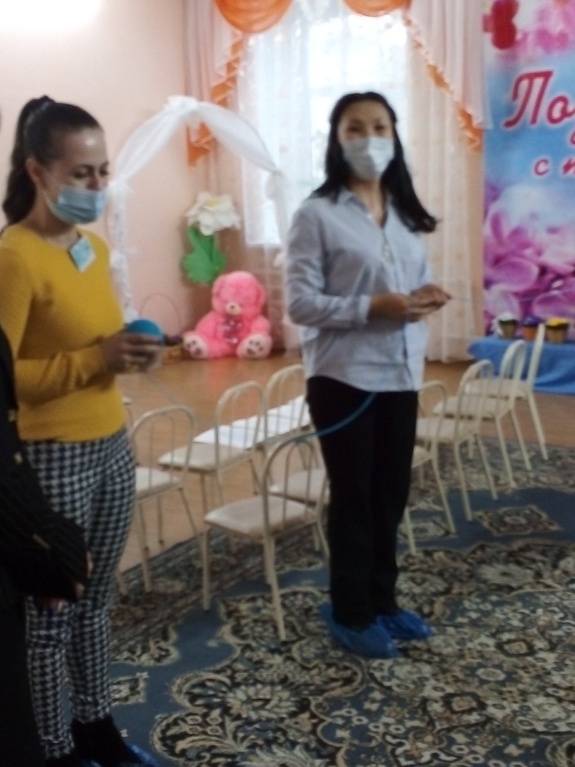 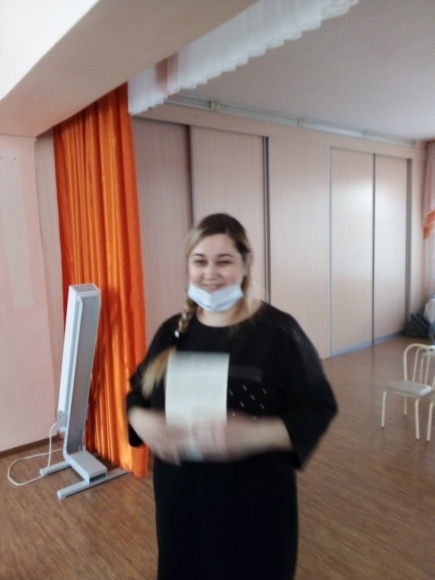 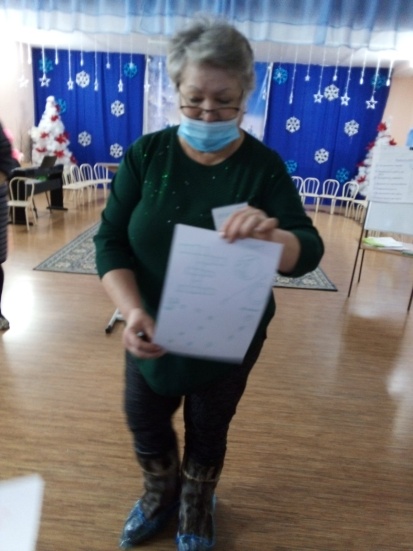 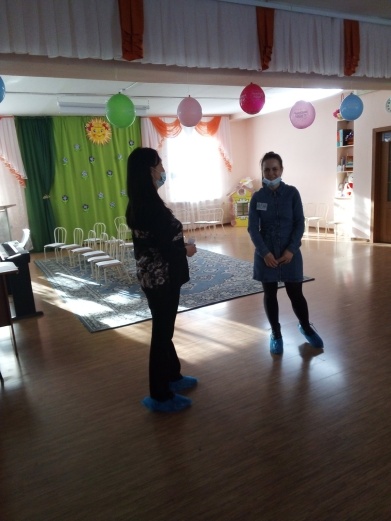 Думали, рассуждали, анализировали
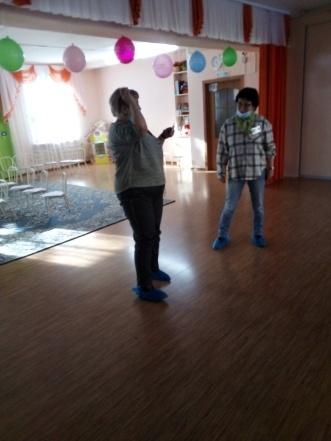 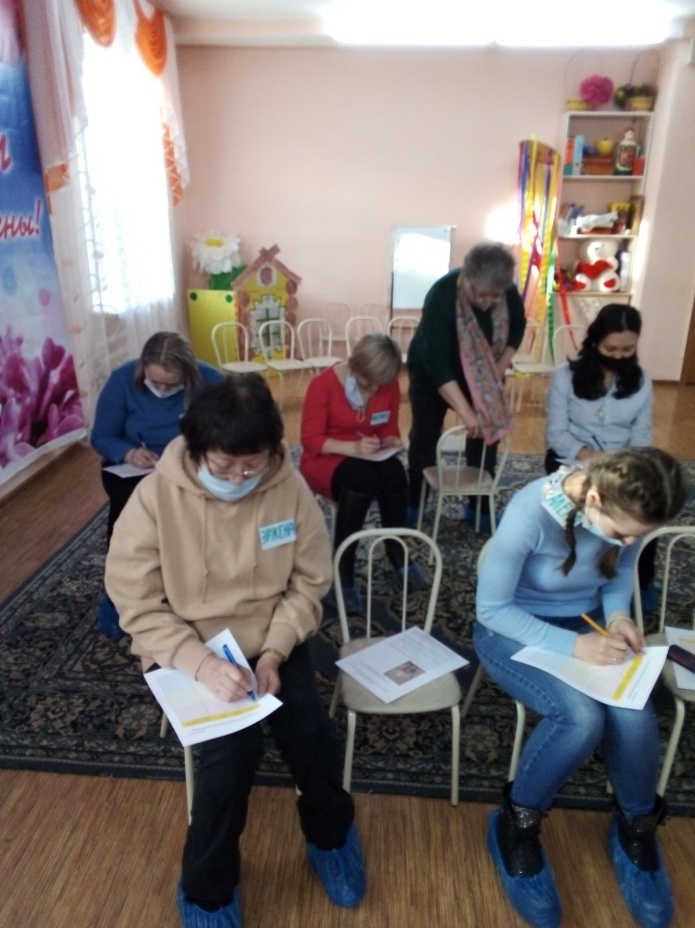 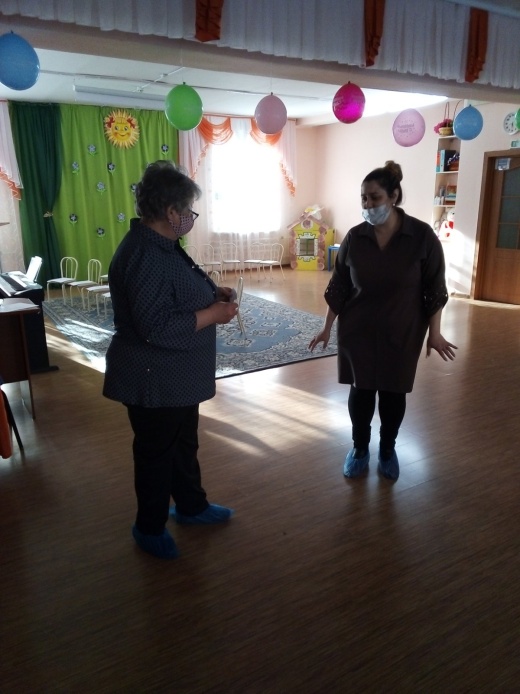 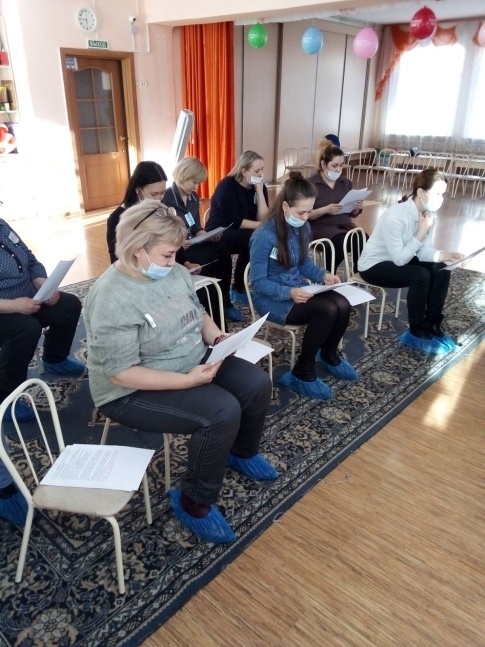 Итог  тренинга:
Задумались  о своих родительских возможностях;
Укрепились в воспитательной позиции;
Посмотрели на ребенка с позиции педагога и психолога;
Научились различать эффективные и неэффективные стили воздействия;
Сформировали свою  воспитательную позицию .